‘In The Wilderness’
Numbers = In the wilderness
Nu.1: the combatants.  
This chapter is . . . 
long 
repetitive 
lists (dates, draft totals) 
Nu.2: the camp.
Easy part; not at war
I. The Certainty
Real people, places, things
A fraud would not go to so much trouble
46, soldiers: 603,550 – suggests national total of two million or more 
46, multitude of fighters (not counting women, children, old)
Would uninspired Jewish author killoff so many because of unbelief?
I. The CertaintyII. The Camp, Numbers 1
When God speaks . . .
Lord spoke to Moses, 1:1
Thirteen months after exodus, 1:1 (Ex.40:17) 
Lord did not . . . 
let him direct own steps, Je.10:23.  Ac.16
make suggestions
Every person is important, 1:2
Lk.19:33, colt 
Jn.6:8, boy 
Jn.19:38-42, tomb
1 Co.12, members
What happened to Reuben? 1:20
Reuben lost right of firstborn, 1:20;1 Chr.5:1-2
Nu.32:23 . . . Ro.6:23
Joseph: double portion,1:32-35
Loyal in horrific circumstances; now receives greater reward  
Elevated from lowest position…
Our present joy in serving Christ can’t compare to heaven.…
Great numbers,meager results, 1:46
Few entered Promised Land.  
We cannot trust numbers (2 Sm. 24).  
‘Playing church’ in wilderness will not get us to Promised Land.  1 Co.10; Hb.3-4.
No trespassing, 1:51-53
Levites don’t fight; they do bless.
‘Outsider’ includes Jew of another tribe.  Ex.19:11-13.  
Mt.5:23-26, bad blood. 
Protected others from drawing near unprepared.   Hb.13:17.
They obey, 1:54
2:2, rally round the flag.  
Safe if they remove...   
envy. Nu.16  


work for common good.  1 Co.3: 1-3; 11
Reverence blesses,rebellion judges
Judah: the blessing, 1:26-27
Largest tribe, 1:27  (74,600 men)
First place, 2:3-7  (Gn.34; 44)
Gn3 
Gn.49:8-10
2 Sm.7. . .Lk.1. . .
Rv.5:5
Orderly camp / marching, 2:1-31
2:…9, 16, 24, 31
10:1-10, trumpets signal orders.  
Not God of confusion in . . .
Congregation, 1 Co.14:40; 14:8
Conduct, Col.2:5 
10:11-28
Left Egypt as mob; now, organized nation
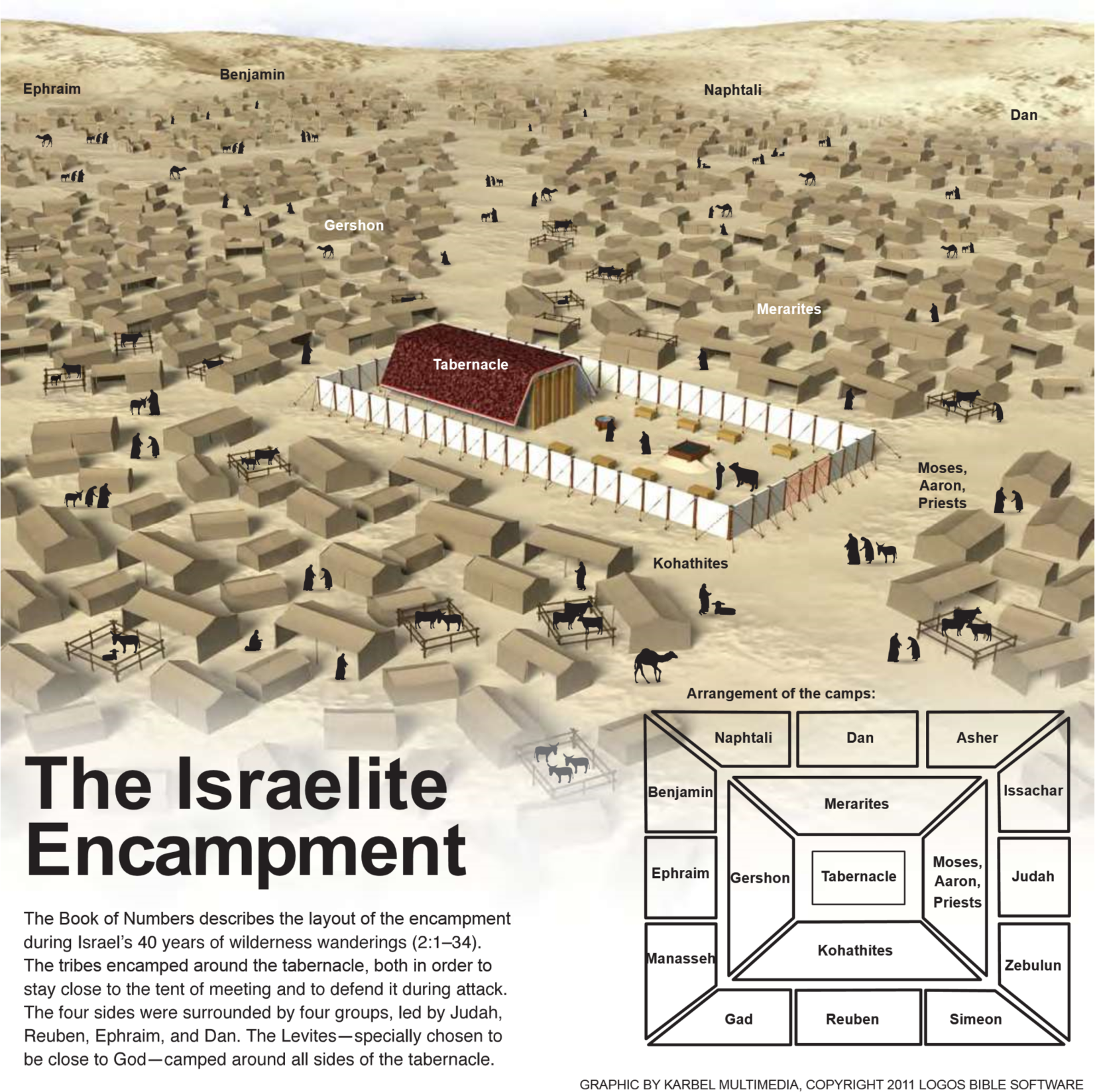 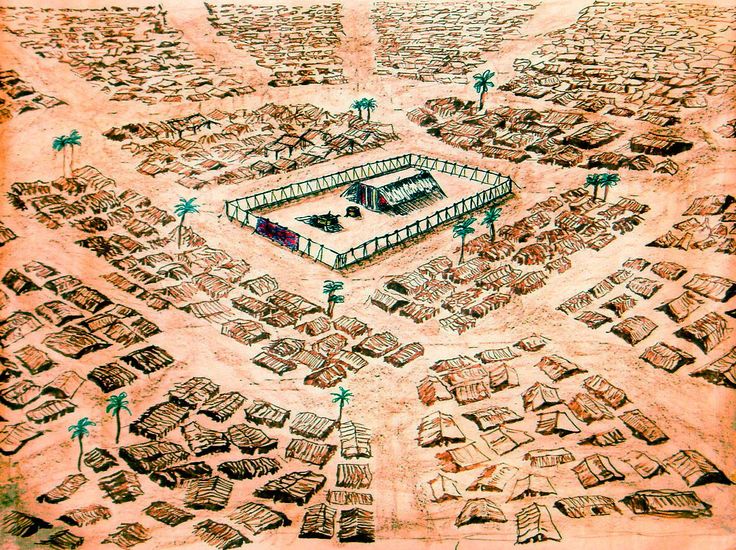 I. The CertaintyII. The Camp, Numbers 1III. The Center, 2:1-31 . . .
Ark of covenant, 2:1-31
God in their midst (2:17).   Dt.20:1
OT promise: Ex.6:7; 2 Co. 6:16.  
Immanuel, Mt.1:23.   Jn.1:14.

  
1 Co.10:4   		   Rv.21:1-3.
God is their Leader, 17; ch.10. 
Follow those in the lead.   1 Co.11:1
He became Man and walked here thatwe may become like Him and walk there
Levites,  3:2
Nadab, Abihu – a reminder
Everyone in his place – 
Gershon, 3:23, 25
Kohath, 3:29, 31
Merari, 3:35-36
Moses and priests, 3:38
Levites, 22,000 (3:39)
1 Chronicles 13
Numbers 10:11-28
Application
We also are God’s people in transi-tion  (Gal.6:16) – left sin, not yet in heaven.  
What happened to Israel can  happen to us, Hb.3.  (Mt.7:13-14)
We invite others to journey with us, Nu.10:29.  
Do not get on wrong side of God, Nu.10:35-36.   Ro.11:22.